Neutrinos from Stored MuonsnSTORM
n physics with a μ storage ring
The “Collaboration”
P. Kyberd,1 D.R. Smith,1 L. Coney,2 S. Pascoli,3 C. Ankenbrandt,4 S.J. Brice,4 A.D. Brossa,4 H. Cease,4 J. Kopp,4 N. Mokhov,4 J. Morfin,4 D. Neufer,4 M. Popovic,4 P. Rubinov,4 S. Striganov,4 A. Blondel,5 A. Bravar,5 E. Noah,5 R. Bayes,6 F.J.P. Soler,6 A. Dobbs,7 K. Long,7 J. Pasternak,7 E. Santos,7 M.O. Wascko,7 S.K. Agarwalla,8 S.A. Bogacz,9 Y. Mori,10 J.B. Lagrange,10 A. de Gouvêa,11 Y. Kuno,12 A. Sato,12
V. Blackmore,13 J. Cobb,13 C. D. Tunnell,13 J.M. Link,14 P. Huber,14 and W. Winter15
1Brunel University, 2University of California, Riverside,
3Institute for Particle Physics Phenomenology, Durham University
4Fermi National Accelerator Laboratory, 5University  of Geneva
6University  of Glasgow, 7Imperial  College  London, 8Instituto de Fisica Corpuscular, CSIC and Universidad de Valencia, 9Thomas Jefferson National Accelerator Facility, 10Kyoto University,
11Northwestern University, 12Osaka University, 13Oxford University, Subdepartment of Particle Physics, 14Center for Neutrino Physics, Virginia  Polytechnic Institute and State University
15Institut  für  theoretische Physik und Astrophysik, Universität  Würzburg
LOI submitted to Fermilab PAC (P-1080) & arXiv:1206.0294
2
Alan Bross                               Project X Physics Study                              June 16, 2012
Motivation
The idea of using a muon storage ring to produce neutrino beams for experiments is not new
50 GeV beam – Koshkarev @ CERN in 1974
1 GeV – Neuffer in 1980
The facility/program I will describe here can:
Address the large Dm2 oscillation regime and make a major contribution to the study of sterile neutrinos
Either allow for precision study if they exist in this regime
Or greatly expand the dis-allowed region
Make precision ne and ne-bar cross-section measurements
Provide a technology ( m decay ring) test demonstration and m beam diagnostics test bed
Provide a precisely understood n beam for detector studies
3
Alan Bross                               Project X Physics Study                              June 16, 2012
Short-baseline n oscillation studies
Sterile neutrinos arise naturally in many extensions of the Standard Model.
GUT models
Seesaw mechanism for n mass
Cosmological models of evolution of early universe
“Dark” sector
Experimental hints
LSND
MiniBooNE
Reactor “anomaly”
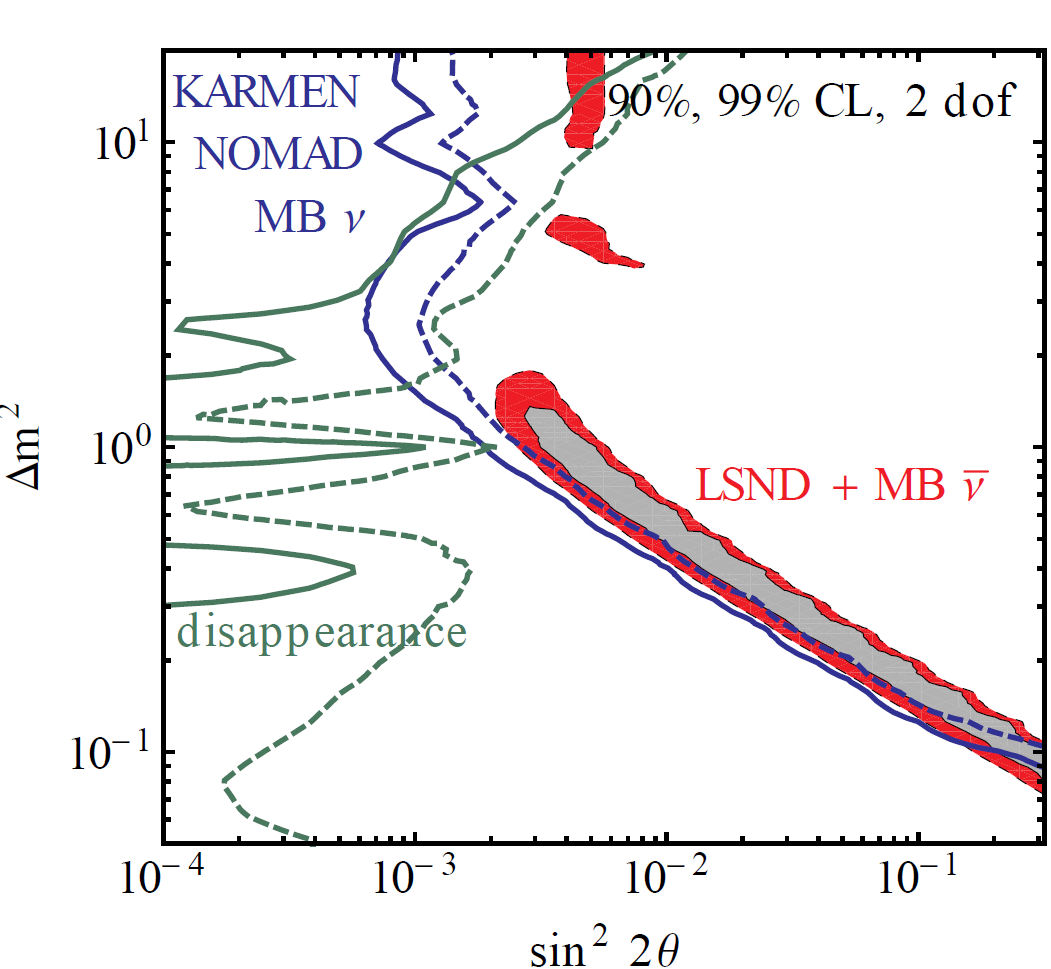 Global constraints on sterile n in a 3+1 model
4
Alan Bross                               Project X Physics Study                              June 16, 2012
IDS-NF
Single baseline, Lower E
Neutrinos from STORed Muons
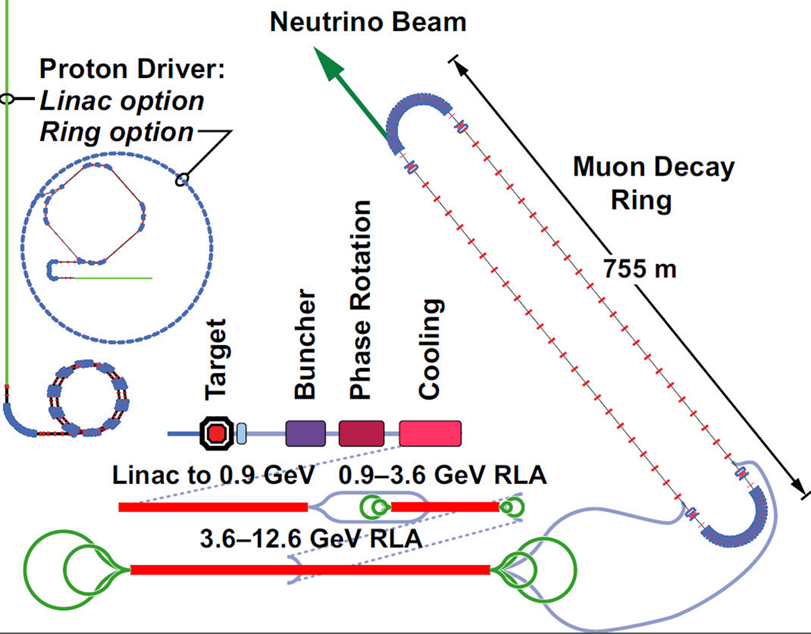 This
is the simplest
implementation
of the NF
150 m
And 
DOES NOT
Require the 
Development of
ANY
New Technology
10-100kW
5
Alan Bross                               Project X Physics Study                              June 16, 2012
m-based n beams
Flavor content fully known
“Near Absolute” Flux Determination is possible in a storage ring
Beam current, polarization, beam divergence monitor, mp spectrometer
Overall, there is tremendous control of systematic uncertainties with a well designed system
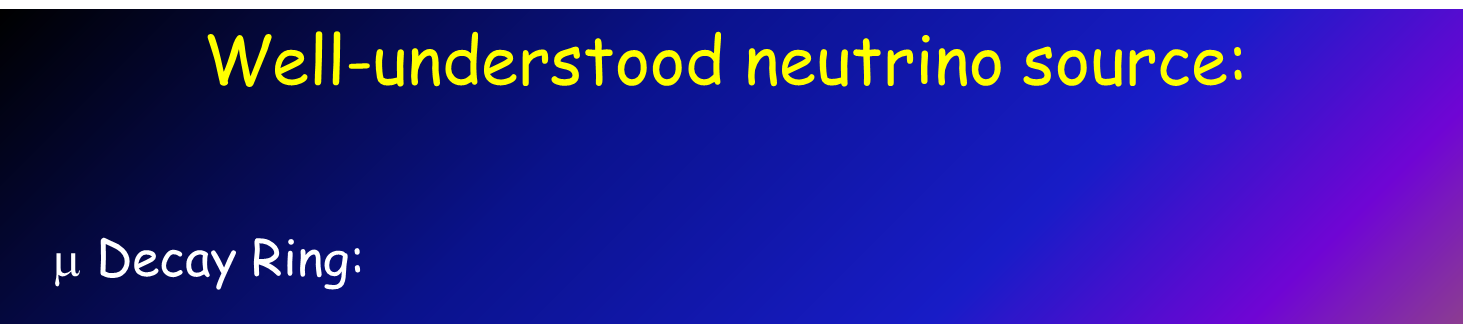 6
Alan Bross                               Project X Physics Study                              June 16, 2012
Oscillation channels
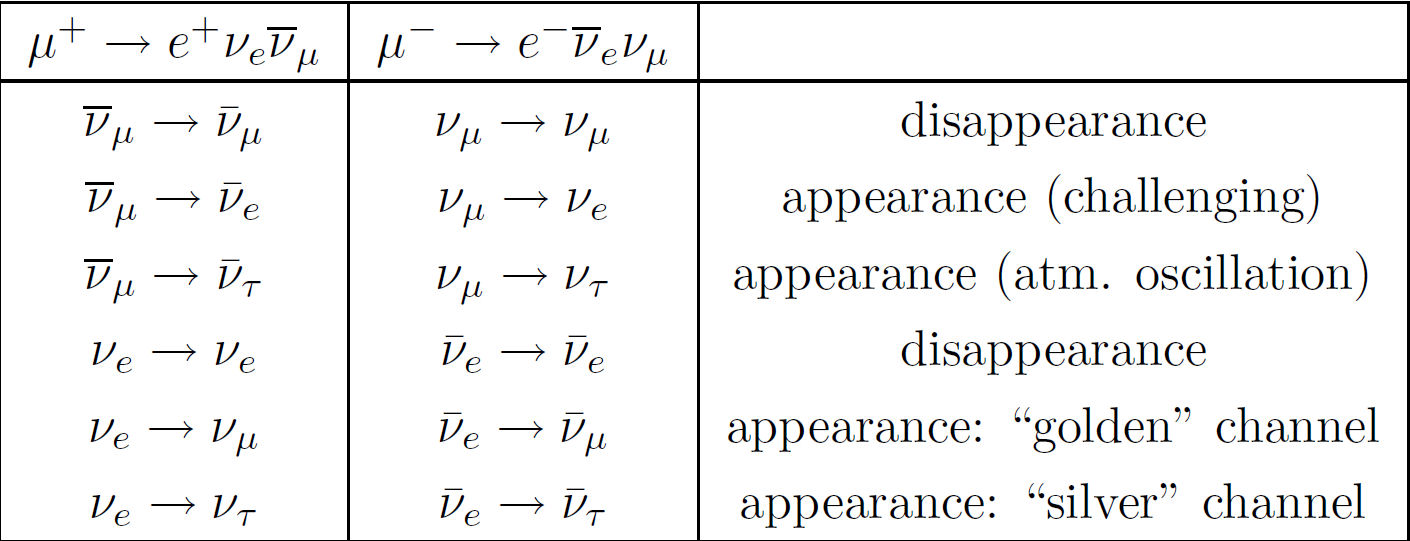 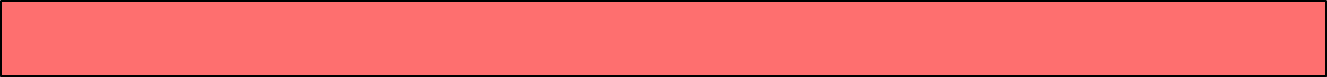 8 out of 12 channels potentially accessible
7
Alan Bross                               Project X Physics Study                              June 16, 2012
The Facility
Baseline(s)
100 kW Target Station
Assume 60 GeV proton
Fermilab PIP era
Be target
Optimization on-going
Li Lens or horn collection after target
Collection/transport  channel
Two options 
Stochastic injection of p
Kicker with p ® m decay channel
At present NOT considering simultaneous collection of both signs 
Decay ring
Large aperture FODO
Racetrack FFAG
Instrumentation	
BCTs, mag-Spec in arc, polarimeter
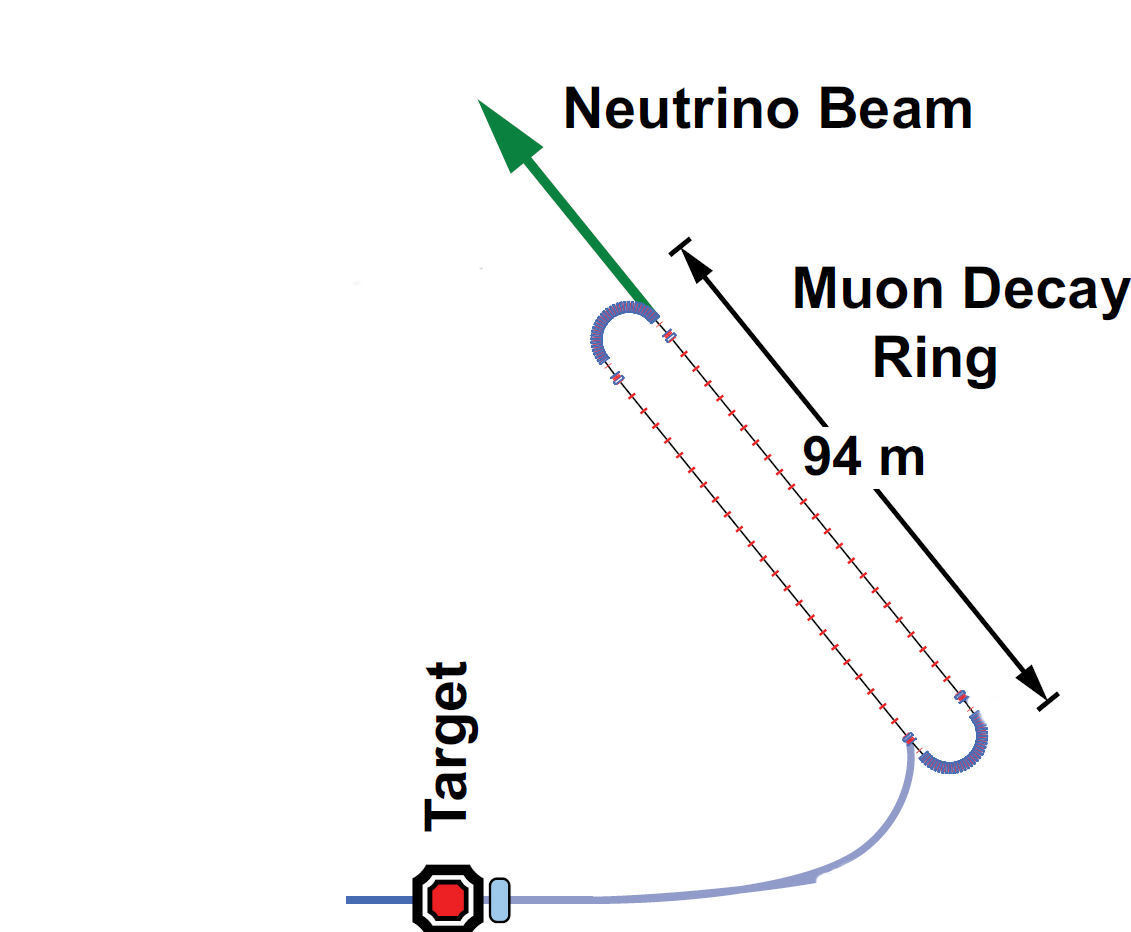 150 m
9
Alan Bross                               Project X Physics Study                              June 16, 2012
p production
In momentum range
4.5 < 5.0 < 5.5
Obtain
 » 0.11 p±/pot
with 60 GeV p
Target/capture optimization ongoing
10
Alan Bross                               Project X Physics Study                              June 16, 2012
Injection Concept
π’s are in injection orbit
separated by chicane
μ’s are in ring circulating orbit
lower energy - ~3.8 GeV/c
~30cm separation between
Concept works for FODO lattice
Work in progress for RFFAG
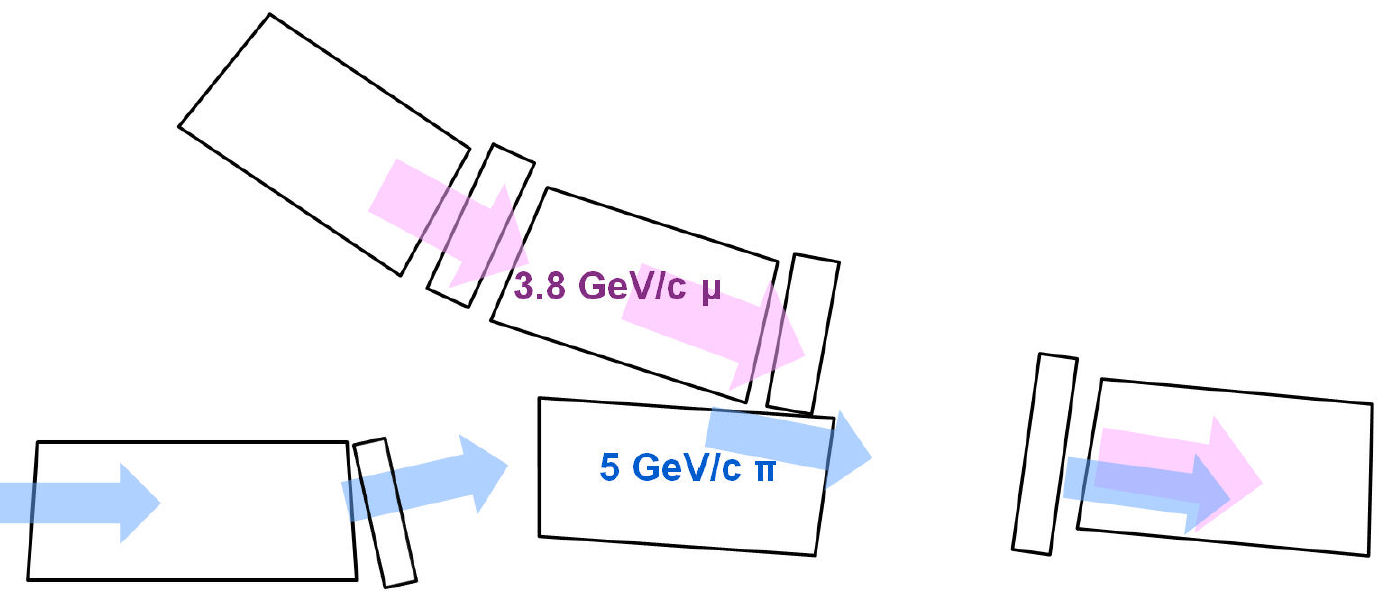 11
Alan Bross                               Project X Physics Study                              June 16, 2012
FODO Decay ring
3.8 GeV/c ± 10% momentum acceptance, circumference = 350 m
12
Alan Bross                               Project X Physics Study                              June 16, 2012
FFAG Racetrack
dp/p » 15%
3.8 GeV/c
Low dispersion in straight
13
Alan Bross                               Project X Physics Study                              June 16, 2012
RFFAG Tracking Studies
14
Alan Bross                               Project X Physics Study                              June 16, 2012
FFAG Tracking
>90%
dynamic
aperture
15
Alan Bross                               Project X Physics Study                              June 16, 2012
FODO vs. RFFAG
16
Alan Bross                               Project X Physics Study                              June 16, 2012
The Physics Reach
Assumptions
Nm = (POT) X (p/POT) X ecollection X einj X (m/p) X Adynamic X W
1021 POT in 5 years of running @ 60 GeV in Fermilab PIP era
0.1 p/POT
ecollection = 0.8
einj = 0.8
m/p = 0.08 (gct X m capture in p ® m decay) [p decay in straight]
Might do better with a p ® m decay channel
Adynamic = 0.75 (from G4Beamline simulation)
W = Straight/circumference ratio (0.43)
This yields » 1.7 X 1018 useful m decays
18
Alan Bross                               Project X Physics Study                              June 16, 2012
En spectra (m+ stored)
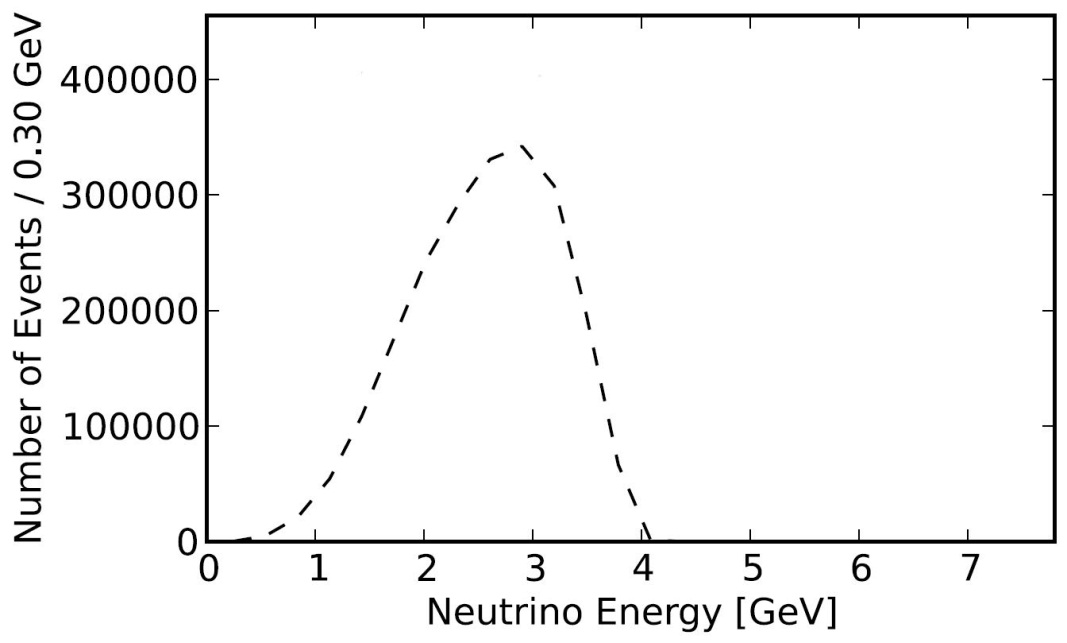 ne
nm-bar
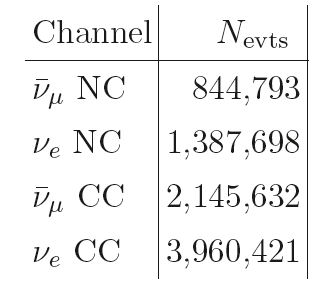 Event rates/100T
at ND hall 50m from straight
19
Alan Bross                               Project X Physics Study                              June 16, 2012
Experimental Layout
Appearance
Channel:
ne ® nm
Golden Channel
Must reject the
“wrong” sign m with
great efficiency
~ 1500 m
150
Why nm ® ne
Appearance Ch.
not possible
20
Alan Bross                               Project X Physics Study                              June 16, 2012
Baseline DetectorSuper B Iron Neutrino Detector: SuperBIND
Magnetized Iron
1.3 kT fiducial volume 
Following MINOS ND ME design
1 cm Fe plate
5 m diameter
Utilize superconducting transmission line for excitation
Developed 10 years ago for VLHC
Extruded scintillator +SiPM
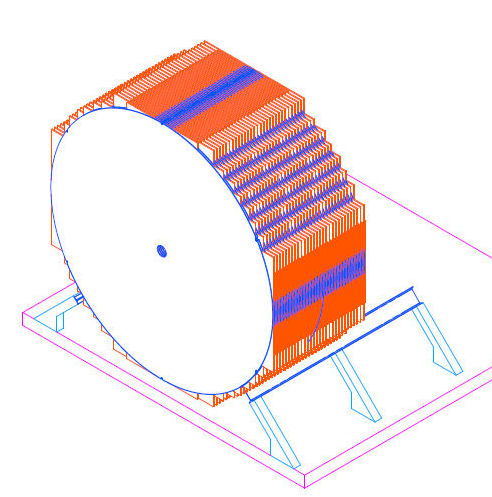 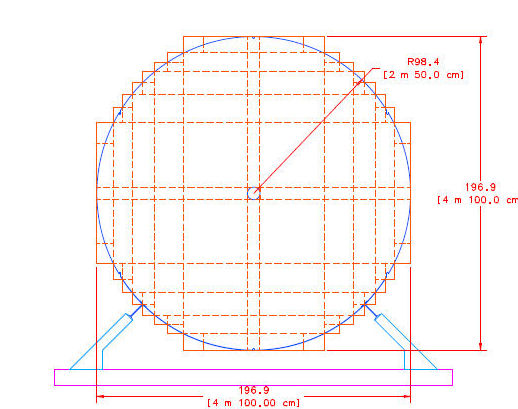 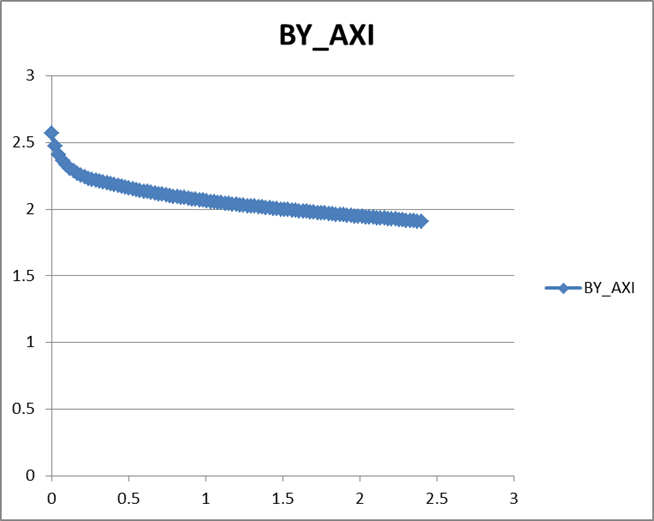 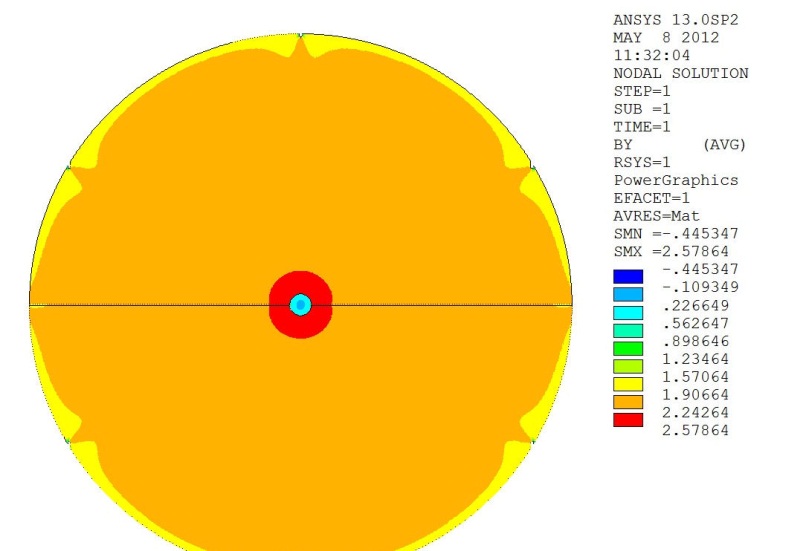 20 cm hole
For 3 turns
of STL
21
Alan Bross                               Project X Physics Study                              June 16, 2012
Event Candidates in SuperBIND
Hits
R vs. Z
22
Alan Bross                               Project X Physics Study                              June 16, 2012
Simulation
Full GEANT4 Simulation
Extrapolation from ISS and IDS-NF studies for the MIND detector
Uses GENIE to generate the neutrino interactions.
Involves a flexible geometry that allows the dimensions of the detector to be altered easily (for optimization purposes, for example).
Does not yet have the detailed B field, but parameterized fit is very good
 Event selection/cuts
Cuts-based analysis
Multivariate to come later
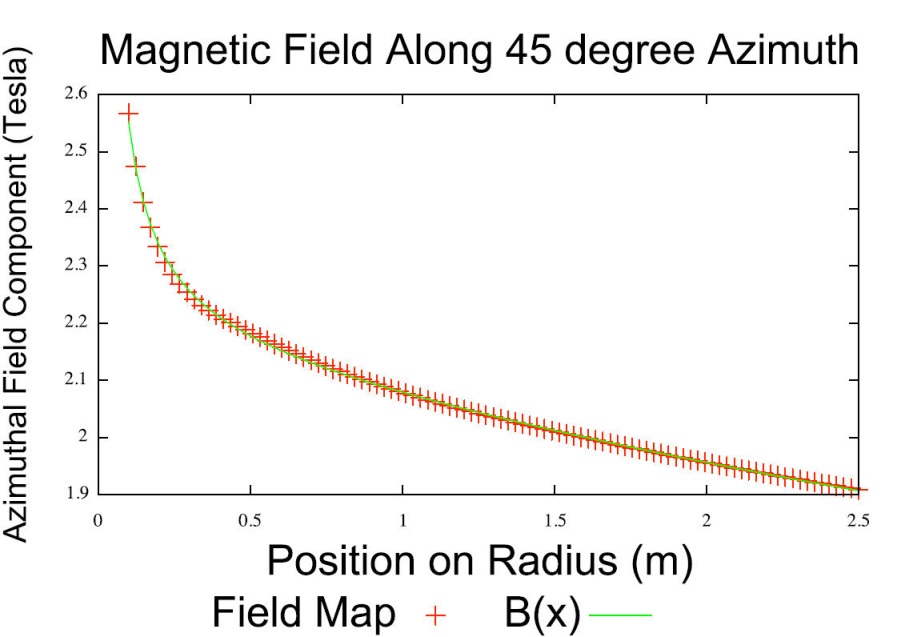 23
Alan Bross                               Project X Physics Study                              June 16, 2012
24
Alan Bross                               Project X Physics Study                              June 16, 2012
Event reconstruction efficiency
Left: 1 cm plates,                  Right: 2 cm plates
25
Alan Bross                               Project X Physics Study                              June 16, 2012
Backgrounds
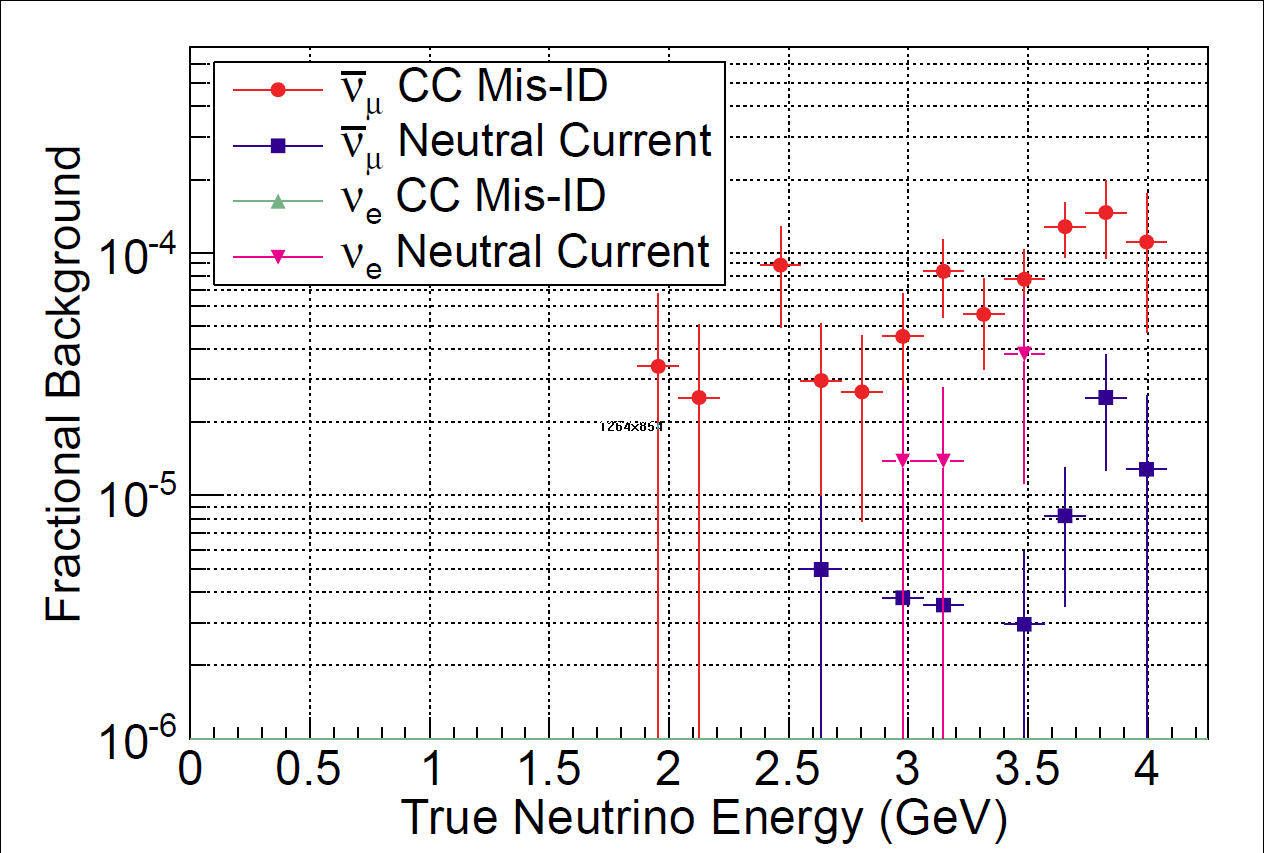 Left: 1 cm plates                       Right: 2 cm plates
26
Alan Bross                               Project X Physics Study                              June 16, 2012
Raw Event Rates
3+1
Assumption
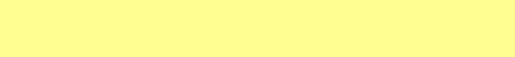 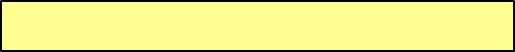 Appearance channels
27
Alan Bross                               Project X Physics Study                              June 16, 2012
ne ® nm appearanceCPT invariant channel to MiniBooNE
28
Alan Bross                               Project X Physics Study                              June 16, 2012
ne ® nm appearanceCPT invariant channel to MiniBooNE
3+1
Assumption
29
Alan Bross                               Project X Physics Study                              June 16, 2012
Required m charge mis-ID rate needed for given sensitivity
30
Alan Bross                               Project X Physics Study                              June 16, 2012
Detector Considerations
Other options
Totally Active Scintillator - TASD
LAr
Present opportunity to measure ne appearance?
Must be Magnetized, however
A hybrid approach (external m spectrometer) is a possibility
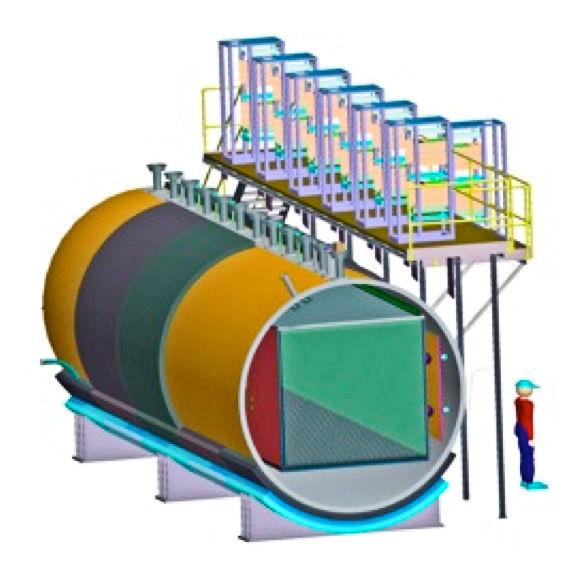 31
Alan Bross                               Project X Physics Study                              June 16, 2012
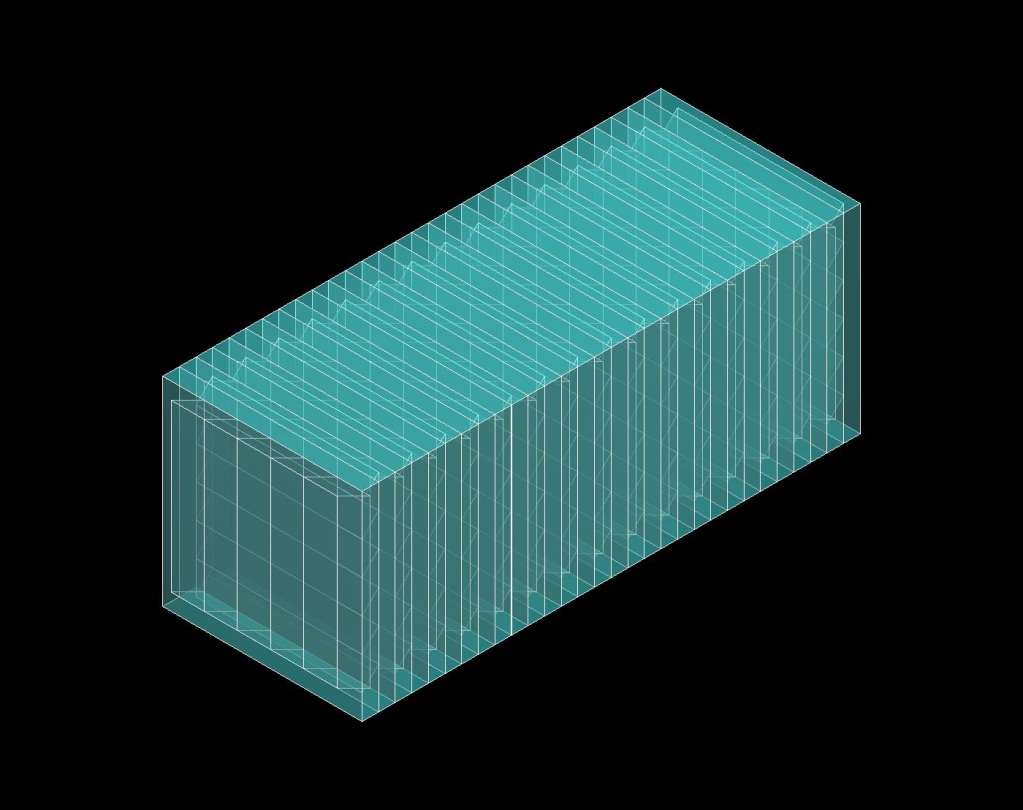 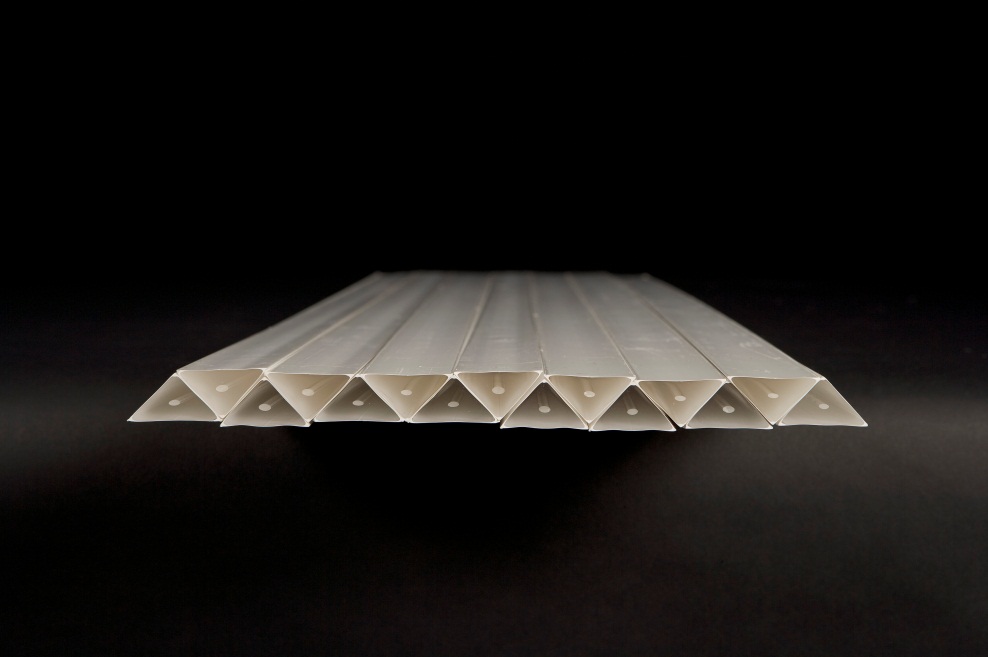 150 m
15 m
15 m
1.5 cm
15 m
3 cm
Fine-Resolution Totally Active Segmented Detector (IDS-NF)
Simulation of a Totally Active Scintillating Detector (TASD) using Nona and Minerna concepts with Geant4
3333 Modules (X and Y plane)
Each plane contains 1000 slabs
Total: 6.7M channels
35 kT Total Mass
Momenta between 100 MeV/c to 15 GeV/c
Magnetic field considered: 0.5 T
Reconstructed position resolution ~ 4.5 mm
B = 0.5T
32
Alan Bross                               Project X Physics Study                              June 16, 2012
Magnet- Concept for IDS-NF
VLHC SC Transmission Line
Technically proven
Affordable
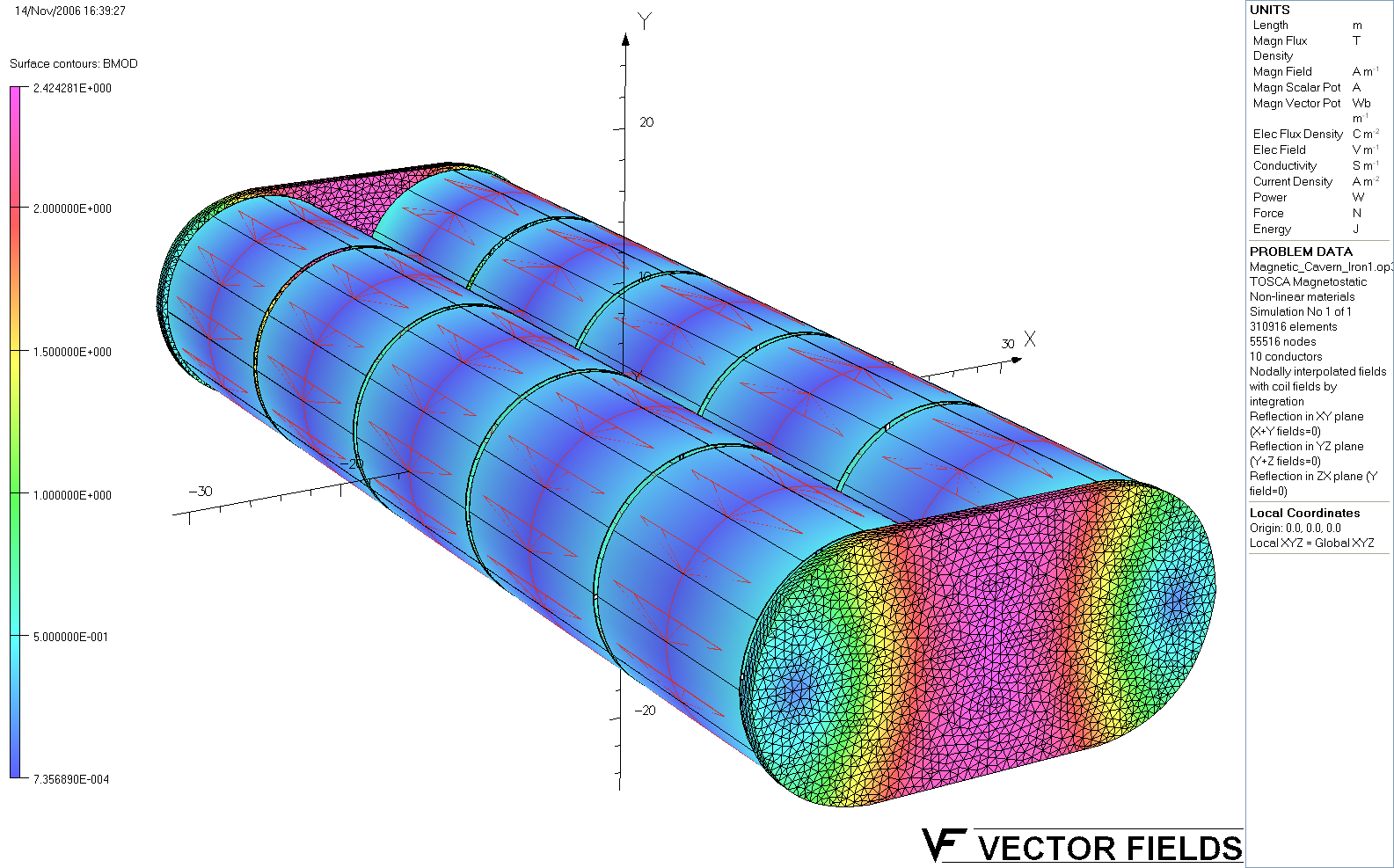 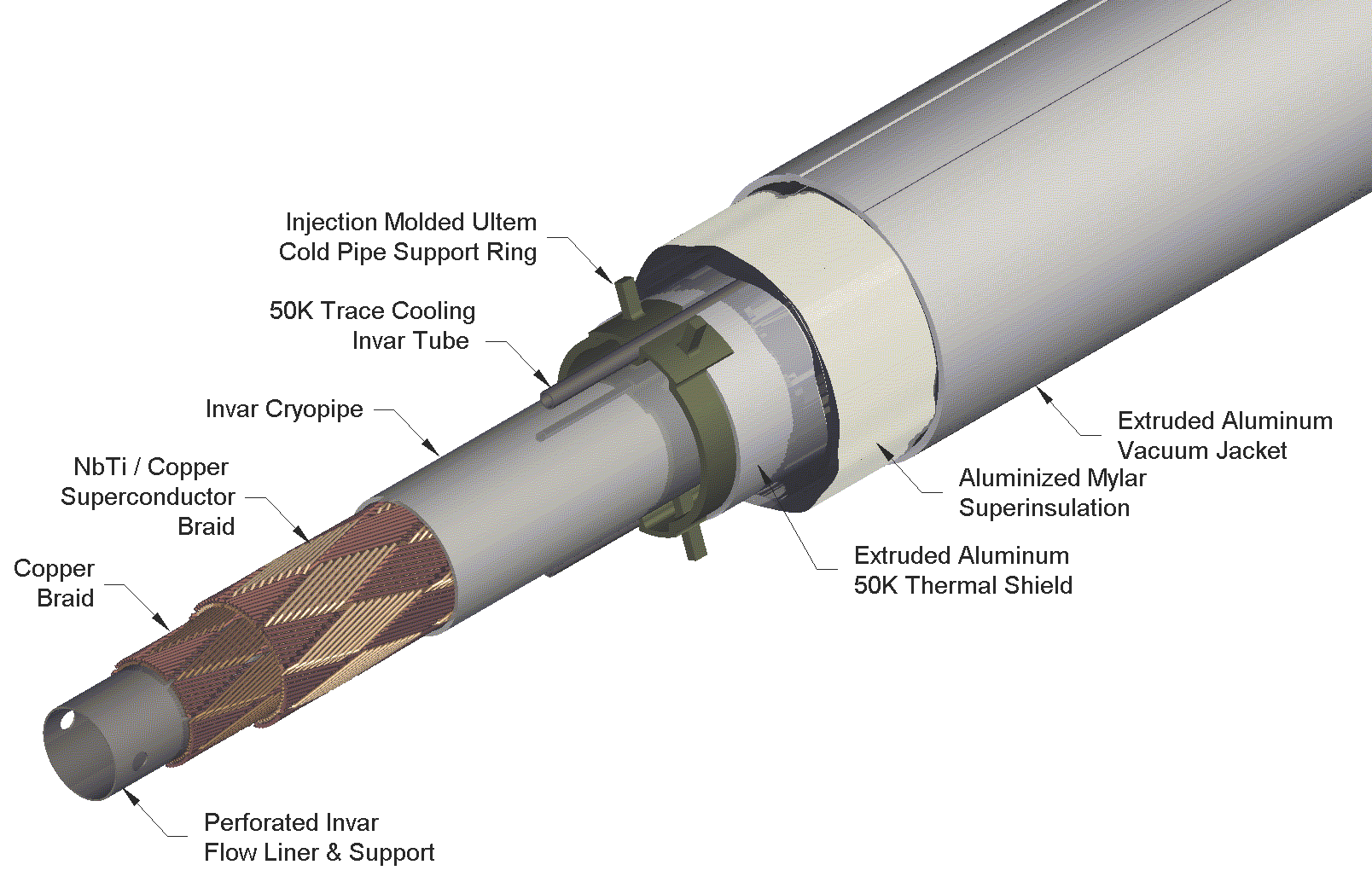 1 m iron wall thickness. 
~2.4 T peak field in the iron.
Good field uniformity
R&D to support concept
Has not been funded
33
Alan Bross                               Project X Physics Study                              June 16, 2012
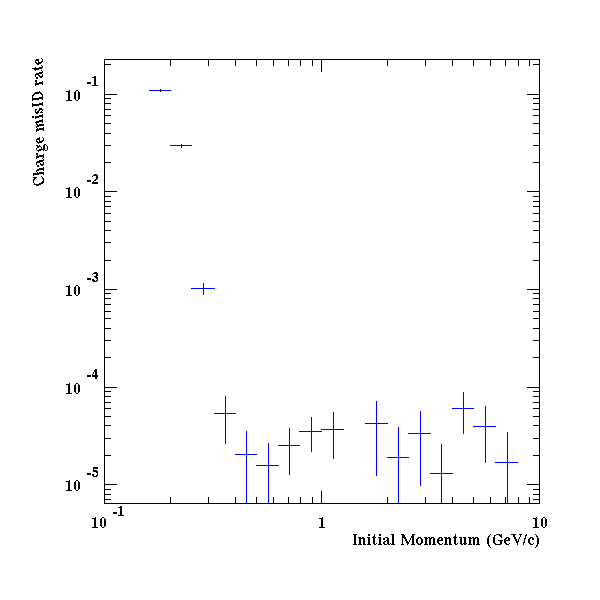 TASD Performance
n Event Reconstruction e
Muon charge mis-ID rate
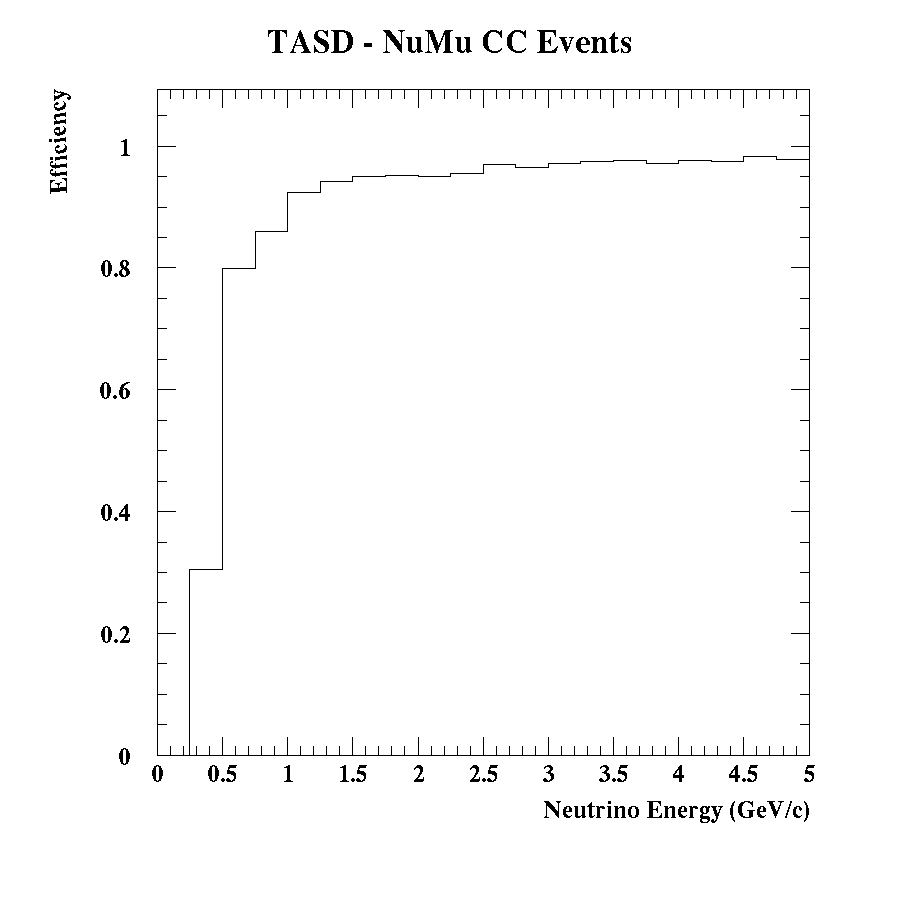 Excellent sE
34
Alan Bross                               Project X Physics Study                              June 16, 2012
Detector Options
Technology check List
35
Alan Bross                               Project X Physics Study                              June 16, 2012
Disappearance Experiments
Raw Event Rates
3+1
Assumption
Tremendous
Statistical 
Significance
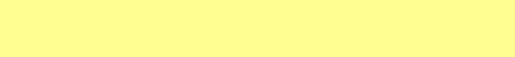 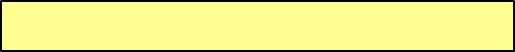 Appearance channels
37
Alan Bross                               Project X Physics Study                              June 16, 2012
Disappearance channels
But:
Need self-consistent two-detector simulation including (bin-to-bin) uncorrelated shape error ~ 10%
A challenge: there may be oscillations already in near detectors
Geometry important for Dm2 ~ 101 – 103 eV2 
Suitability of SuperBIND for ne channels needs to be studied
38
Alan Bross                               Project X Physics Study                              June 16, 2012
Cross-Section Measurements&Disappearance Searches
n Cross-section measurements
Cross-section measurements
m storage ring presents only way to measure nm & ne  &   (              ) x-sections in same experiment
Supports future long-baseline experiments
En matched well to needs of these experiments
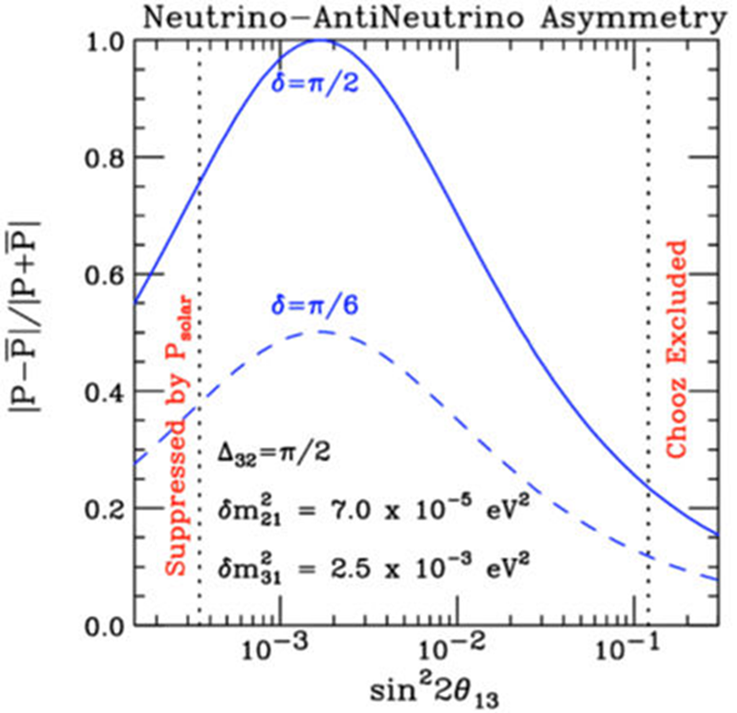 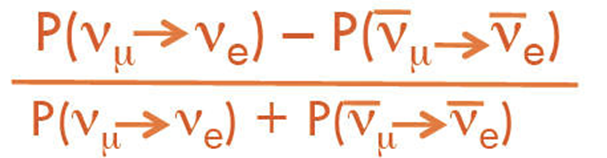 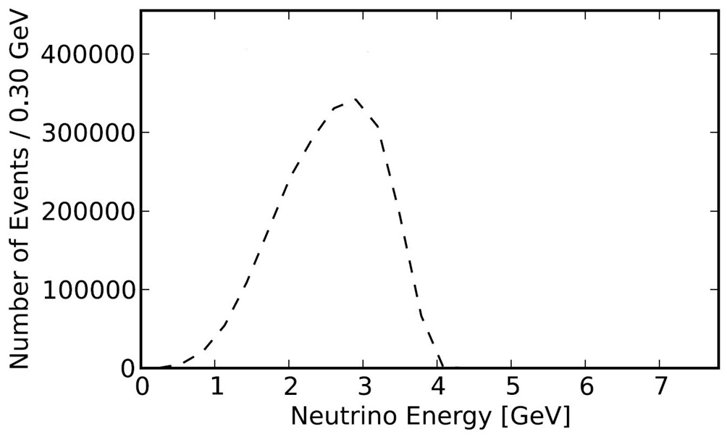 nm-bar
40
Alan Bross                               Project X Physics Study                              June 16, 2012
Outlook
Future Work:
Facility
Targeting, capture/transport & Injection
Need detailed design and simulation 
Decay Ring optimization
Continued study of both RFFAG  & FODO decay rings
Decay Ring Instrumentation
Define and simulate performance of BCT, polarimeter, Magnetic-spectrometer, etc.
Produce full G4Beamline simulation of all of the above to define n flux
And verify the precision to which it can be determined.
41
Alan Bross                               Project X Physics Study                              June 16, 2012
Outlook II
Future Work:
Detector simulation
For oscillation studies, continue MC study of backgrounds & systematics
Also investigate disappearance channels
In particular the event classification in the reconstruction needs optimization.
Currently assumes "longest track" is interaction muon.
Plan to assign hits to and fit multiple tracks. 
Vertex definition must also be improved.
For cross-section measurements need detector baseline design
Learn much from detector work for LBNE & IDS-NF
Increased emphasis on ne interactions, however
Near Detector hall could be envisioned as n detector test facility
Produce Full Proposal
42
Alan Bross                               Project X Physics Study                              June 16, 2012
nSTORM: Conclusions
The Physics case:
Initial simulation work indicates that a L/E » 1 oscillation experiment using a muon storage ring can confirm/exclude at 10s (CPT invariant channel) the LSND/MiniBooNE result
nm and (ne ) disappearance experiments delivering at the <1% level look to be doable
Systematics need careful analysis
Detailed simulation work on these channels has not yet started
Cross section measurements with near detector(s) offer a unique  opportunity
The Facility:
Presents very manageable extrapolations from existing technology
But can explore new ideas regarding beam optics and instrumentation 
Offers opportunities for extensions
Add RF for bunching/acceleration/phase space manipulation
Provide m source for 6D cooling experiment with intense pulsed beam
43
Alan Bross                               Project X Physics Study                              June 16, 2012
nSTORM : Conclusions II
The Detector:
Is based on demonstrated technology and follows engineering principles from existing detectors
Technology extrapolations (scintillator readout) are perfectly aligned with development work within Fermilab’s existing program (m2e)
Magnetization is based on technology that was fully vetted over 10 years ago
But has been in a dormant state
nSTORM :
Delivers on the physics for the study of sterile n
Offering a new approach to the production of n beams setting a 10 s benchmark to confirm/exclude LSND/MiniBooNE n-bar data
Can add significantly to our knowledge of n cross-sections, particularly for ne interactions
Provides an accelerator technology test bed
Provides a powerful n detector test facility
44
Alan Bross                               Project X Physics Study                              June 16, 2012
nSTORM : Sterile n
Of the 30+ concepts that have recently been discussed in the literature to search for/study sterile neutrinos, nSTORM is the only one that can do all of:
Make a direct test of the LSND and MiniBooNE anomalies.
Provide stringent constraints for both ne and nm disappearance to over constrain 3+N oscillation models and to test the Gallium and reactor anomalies directly.
Test the CP- and T-conjugated channels as well, in order to obtain the relevant clues for the underlying physics model, such as CP violation in 3 + 2 models.
45
Alan Bross                               Project X Physics Study                              June 16, 2012
END
Thank You